進入Google簡報
1
點選左下方「開始」，打開選單
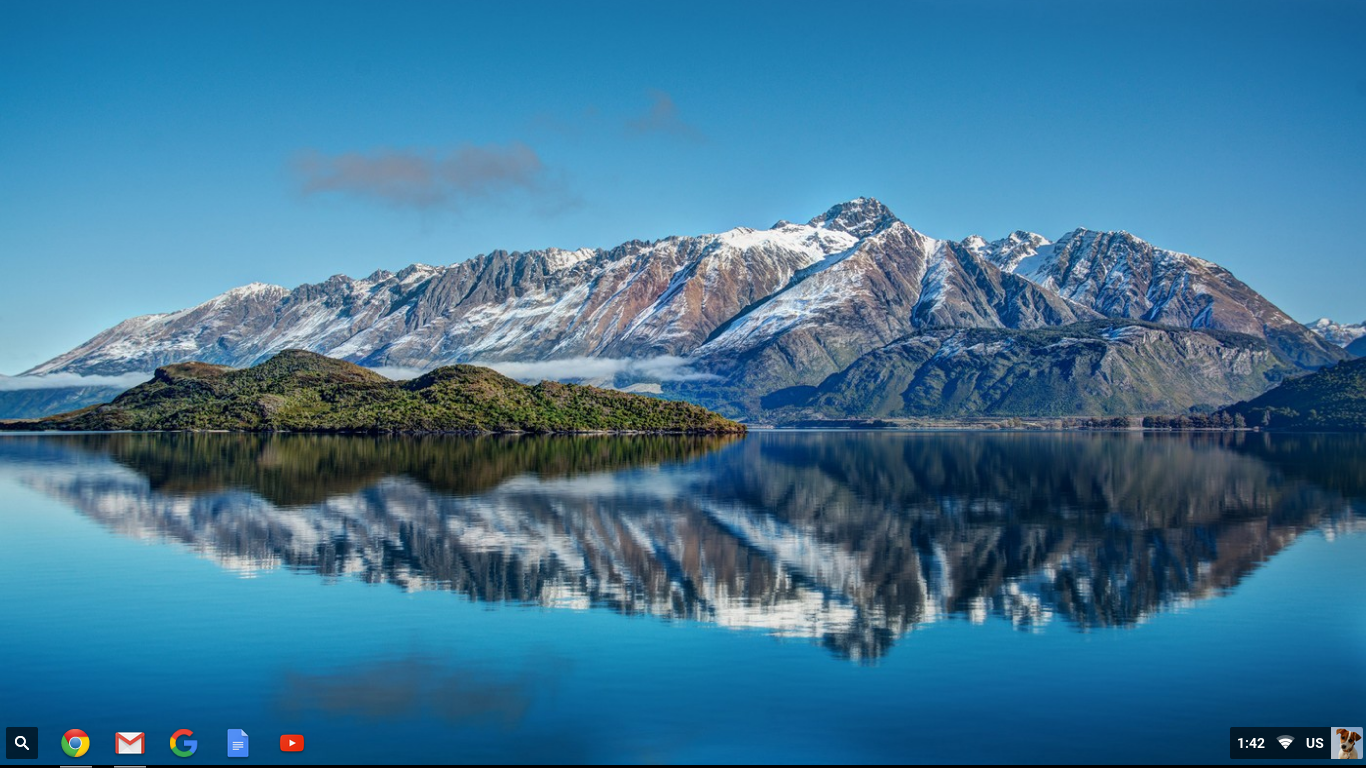 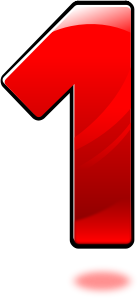 2
點選「所有應用程式」
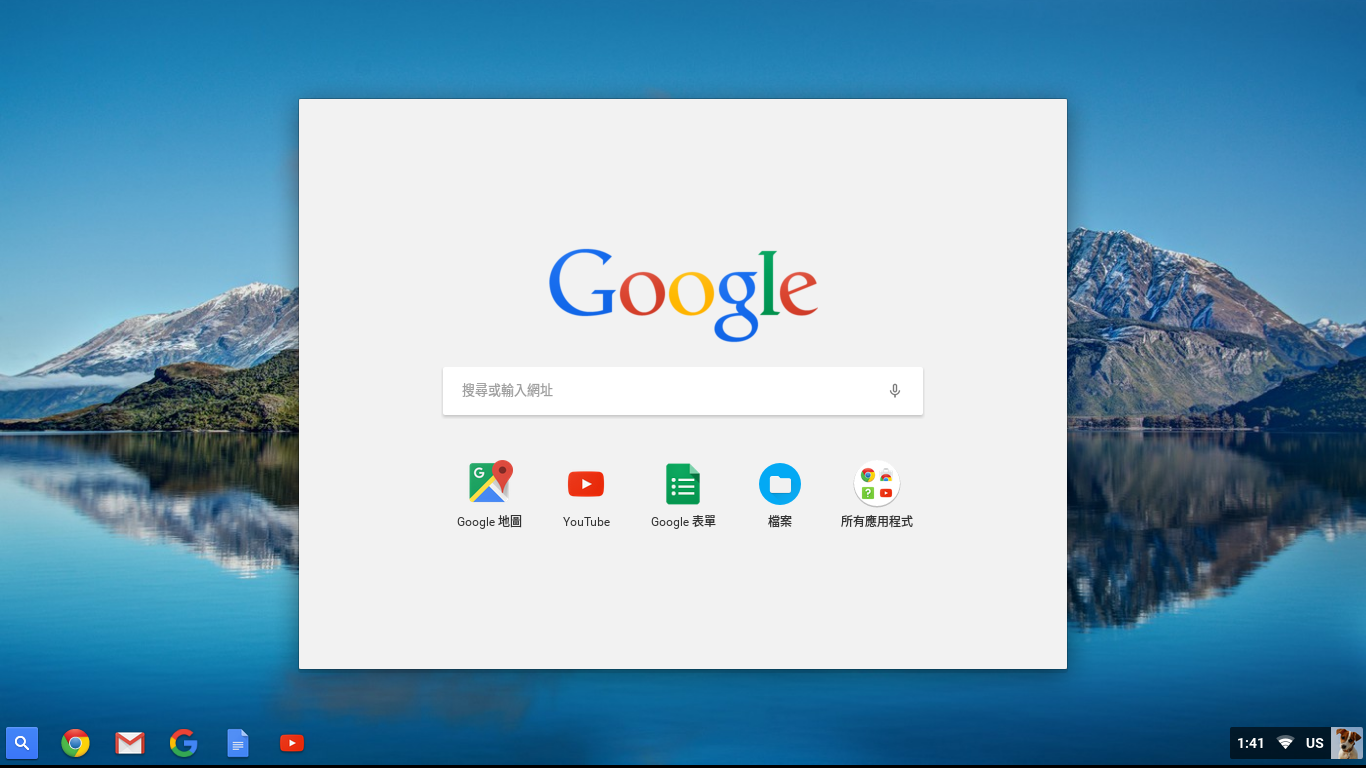 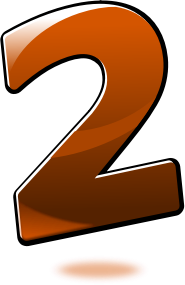 3
點選「Google雲端硬碟」圖示
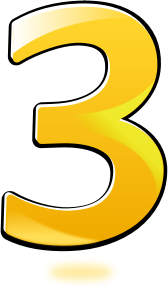 4
5
點選「新增」
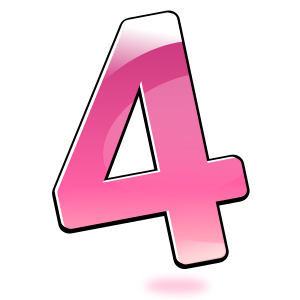 選擇「Google簡報」
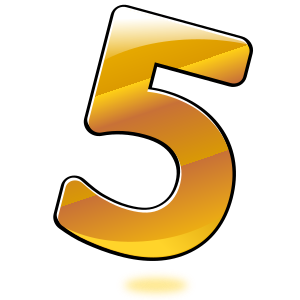 6
進入Google簡報
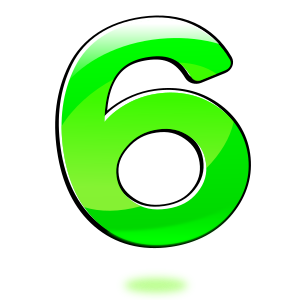 7